Comments from the Office of Science
BESAC
29 July 2014
Patricia M. DehmerActing Director, Office of Science
U.S. Department of Energy
Still waiting for confirmation …
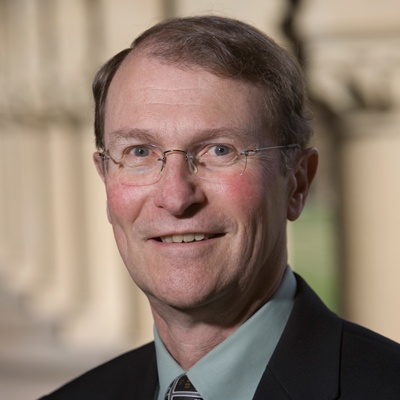 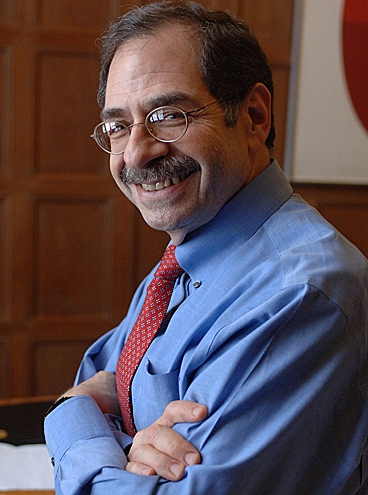 Professor Lynn Orr
Nominee for S-4
Professor Marc Kastner
Nominee for SC-1
2
2
Outline
SC FY 2015 Budget – House and Senate Marks 
Comments on the impacts FACA studies
Update on Data Management Plans
Update on STEM workforce needs studies
3
3
FY 2015 Office of Science Budget – House and Senate Marks
4
SC Funding Status
(budget authority in thousands of dollars)
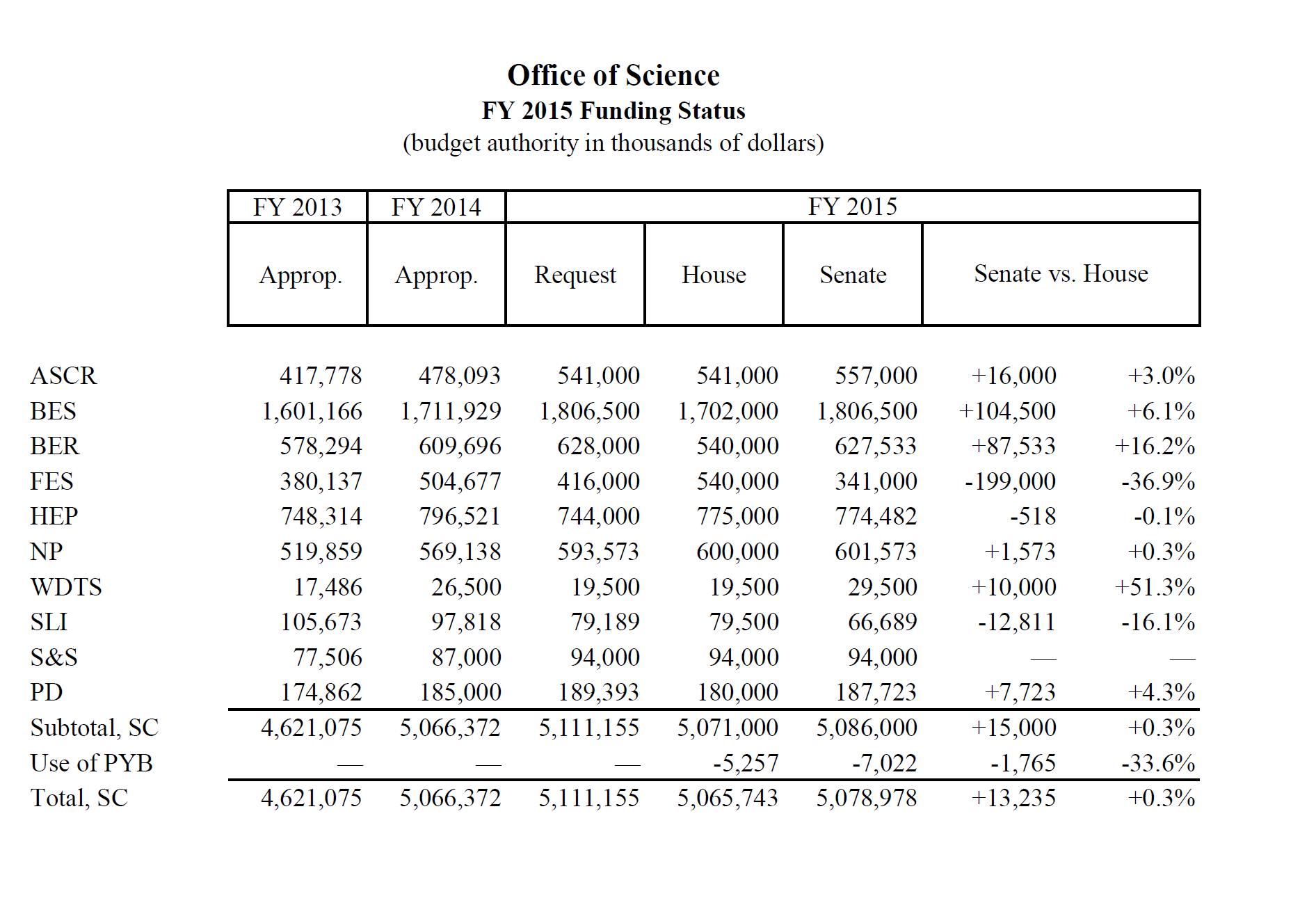 5
5
FY 2015 HEWD Guidance for BES
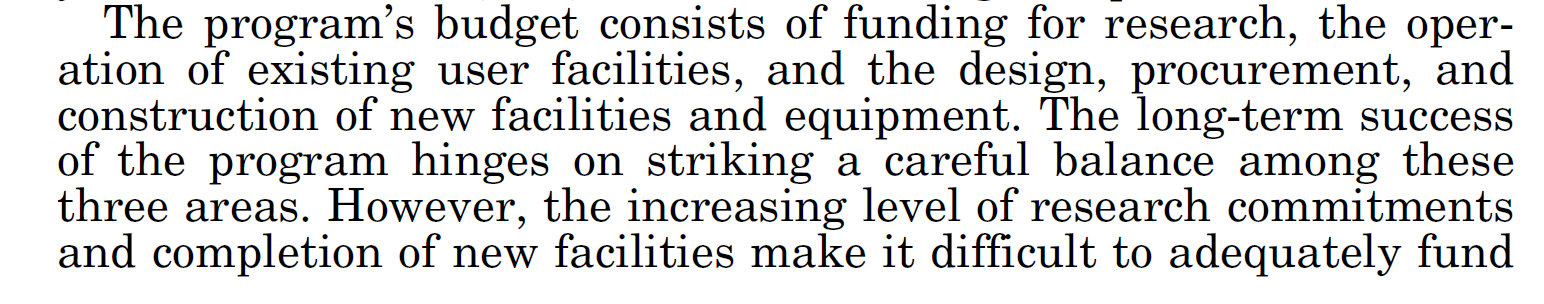 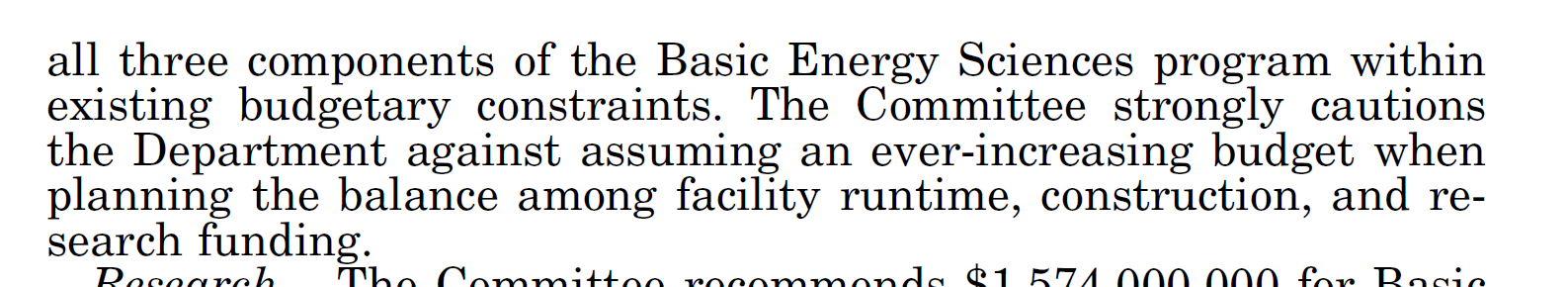 6
6
Impacts of FACA Studies
7
Synchrotron Radiation Light Sources
Briefing for SEAB
20 June 2014
Excerpt from:
Patricia M. DehmerActing Director, Office of Science
U.S. Department of Energy
8
Plans: Past
BESAC Report: Novel Coherent Light Sources, January 1999
Given currently available knowledge and limited funding resources, the hard X-ray region (8-20 keV or higher) is identified as the most exciting potential area for innovative science. DOE should pursue the development of coherent light source technology in the hard X-ray region as a priority. This technology will most likely take the form of a linac-based free electron laser device using self-amplified stimulated emission or some form of seeded stimulated emission. The developers of such a source should seek to attain both temporal and spatial coherence, as well as precise timing with ultrashort pulsed lasers, which will be required for laser pump/X-ray probe experiments.


LCLS Commissioned, April 2009
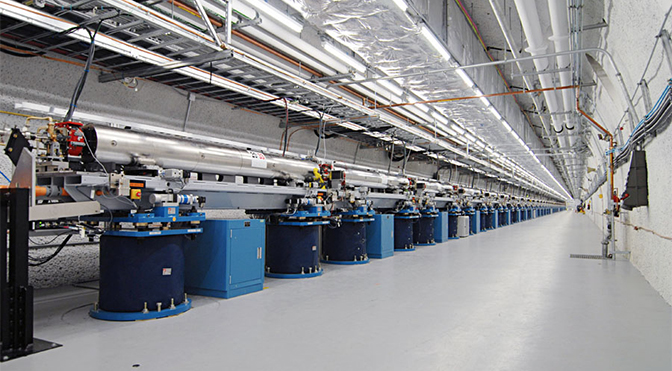 aka the “Leone” Report
9
BESAC Report on “Future X-Ray Light Sources”and the DOE Actions
Excerpt from:
Patricia DehmerActing Director, Office of Science

Harriet Kung
Director, Office of Basic Energy Sciences

Jim Murphy
Director, BES Scientific User Facility Division
10
Plans: Present—Charge to BESAC on X-ray Light Sources
On January 2, 2013, Bill Brinkman issued a charge to the Basic Energy Sciences Advisory Committee (BESAC).
The charge requested:
assessment of the grand science challenges 
evaluation of the effectiveness of the present light source portfolio
enumeration of future light source performance specifications
prioritized recommendations on future light source concepts
prioritized research and development initiatives 
John Hemminger, the Chair of BESAC, served as Chair of a 22 member Subcommittee, which used previous BESAC and BES reports and new input from the x-ray sciences communities to formulate findings and recommendations.
The final report was accepted by BESAC on July 25, 2013.
11
Findings and Recommendations
At the present time, the U.S. enjoys a significant leadership role in the x-ray light source community.  This is a direct result of the successes of the major facilities managed by BES … and the particularly stunning success of the first hard x-ray free electron laser, the Linac Coherent Light Source (LCLS).  
However, it is abundantly clear that international activity in the construction of new diffraction limited storage rings and new free electron laser facilities will seriously challenge U.S. leadership in the decades to come. 
The U.S. will no longer hold a leadership role in such facilities unless new unique facilities are developed …
12
A Ten-year Strategic Plan for HEP in the U.S.
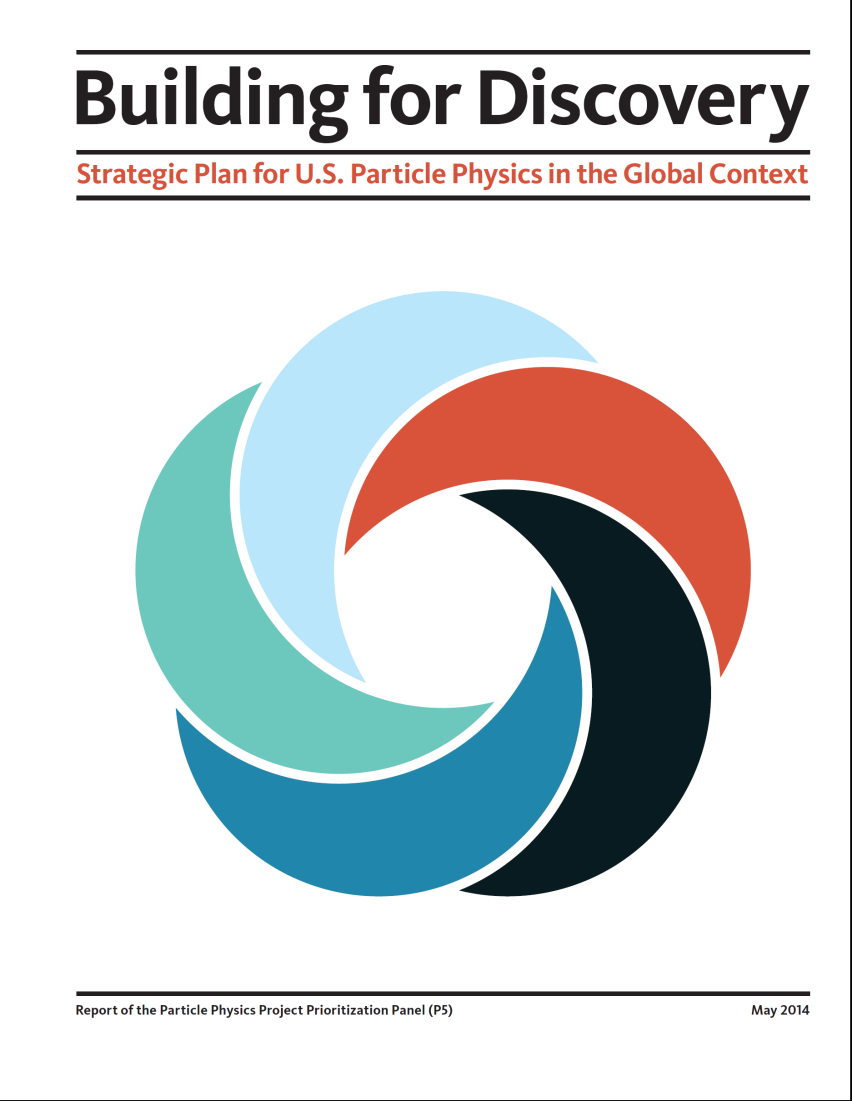 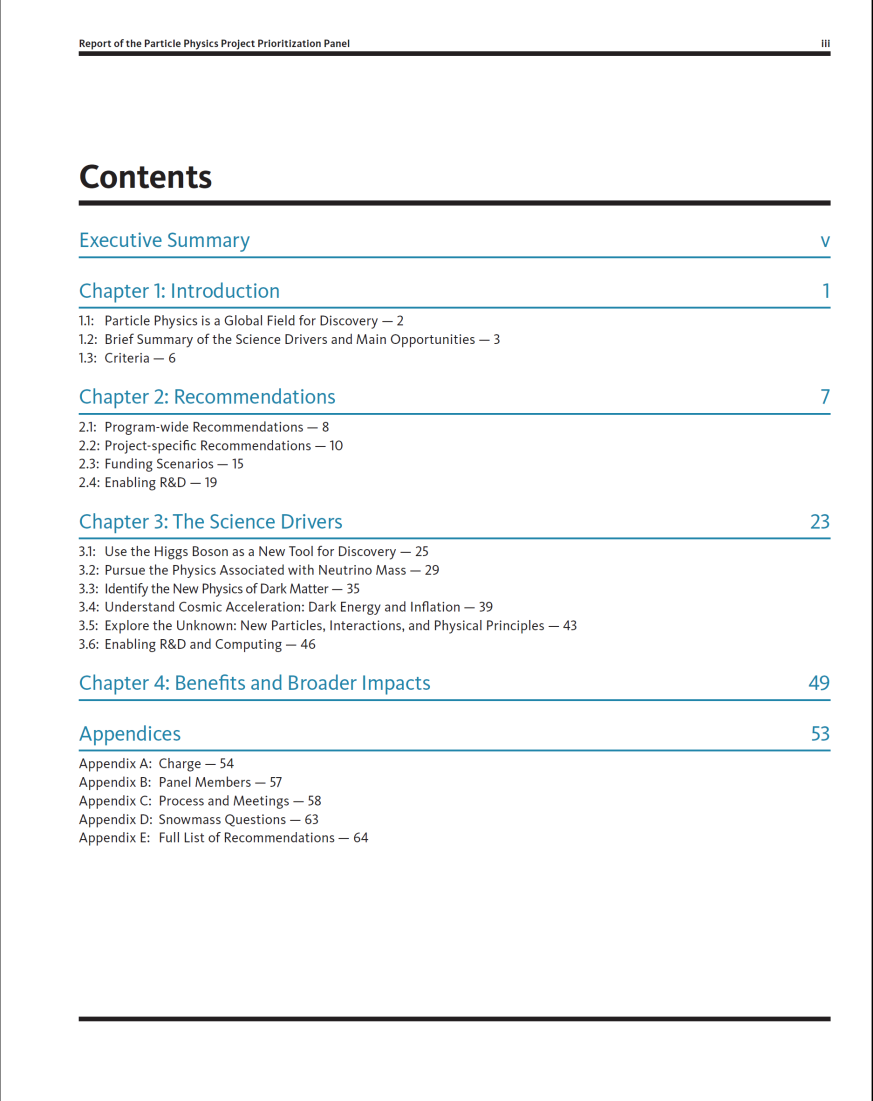 13
FY 2015 HEWD Guidance for HEP
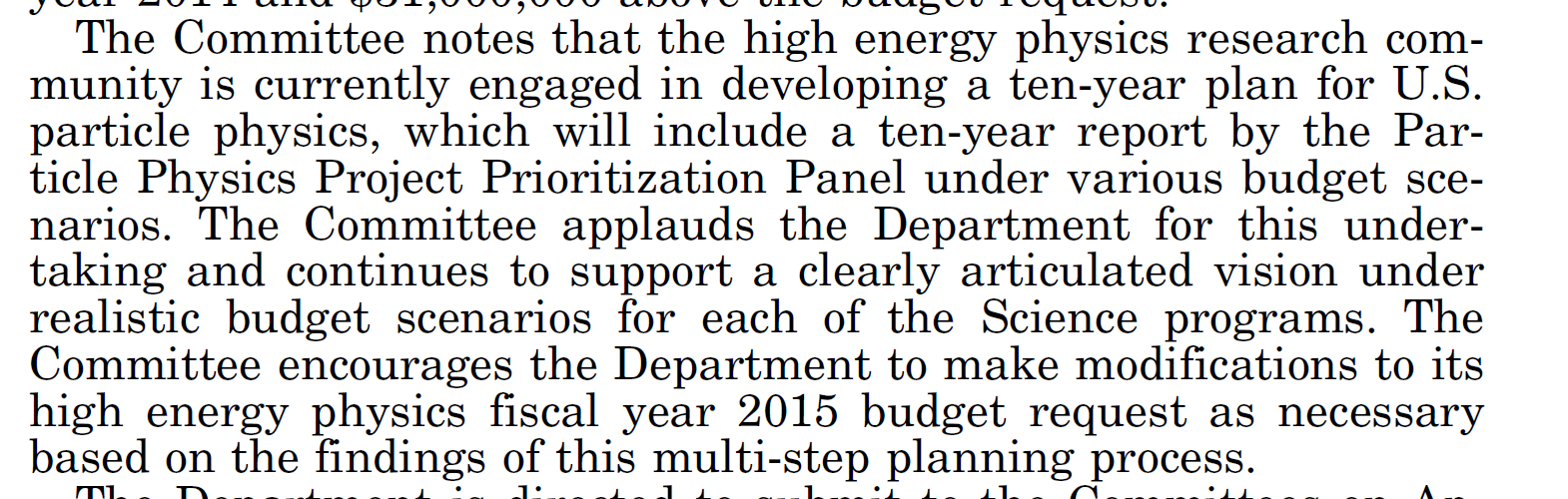 14
14
Other FACA Strategic Planning Charges
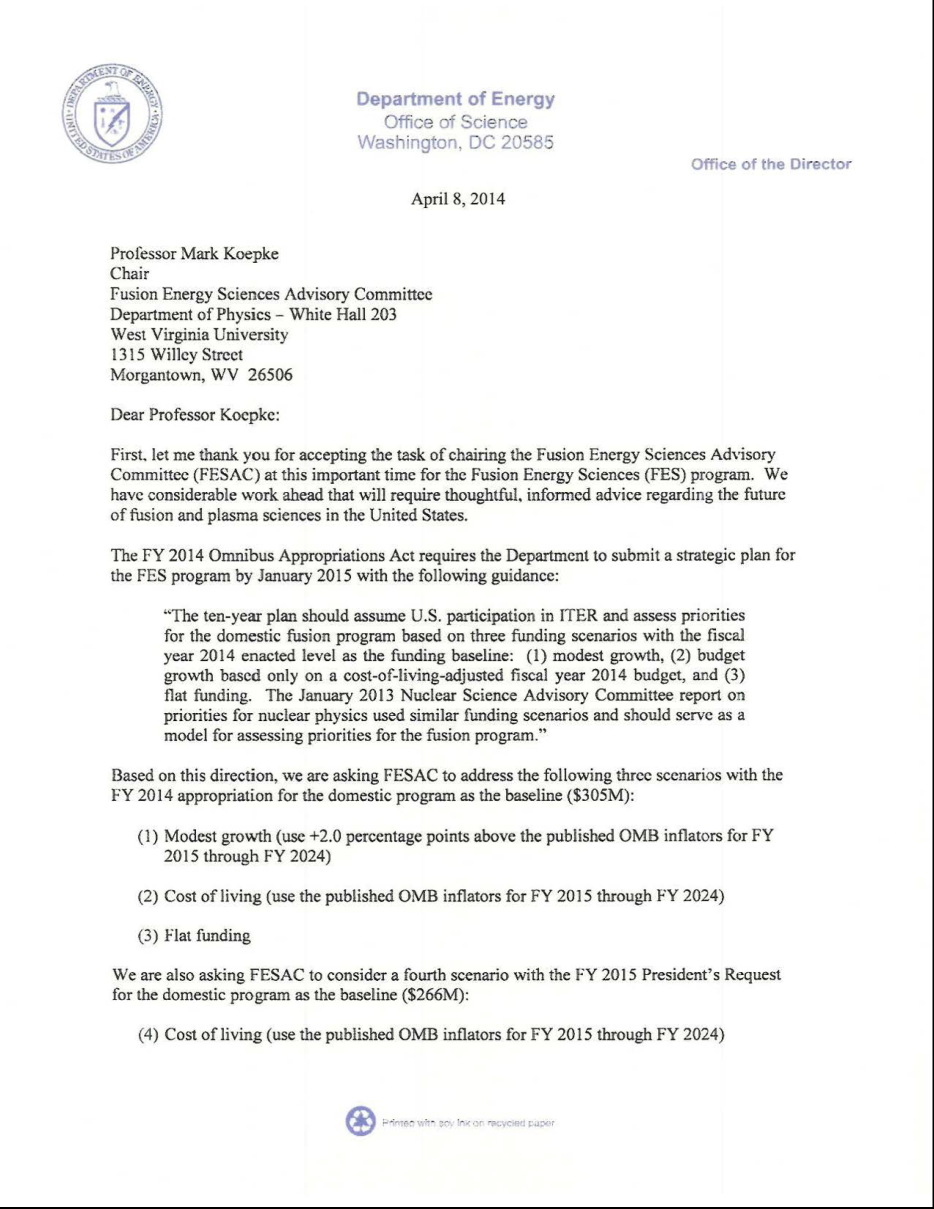 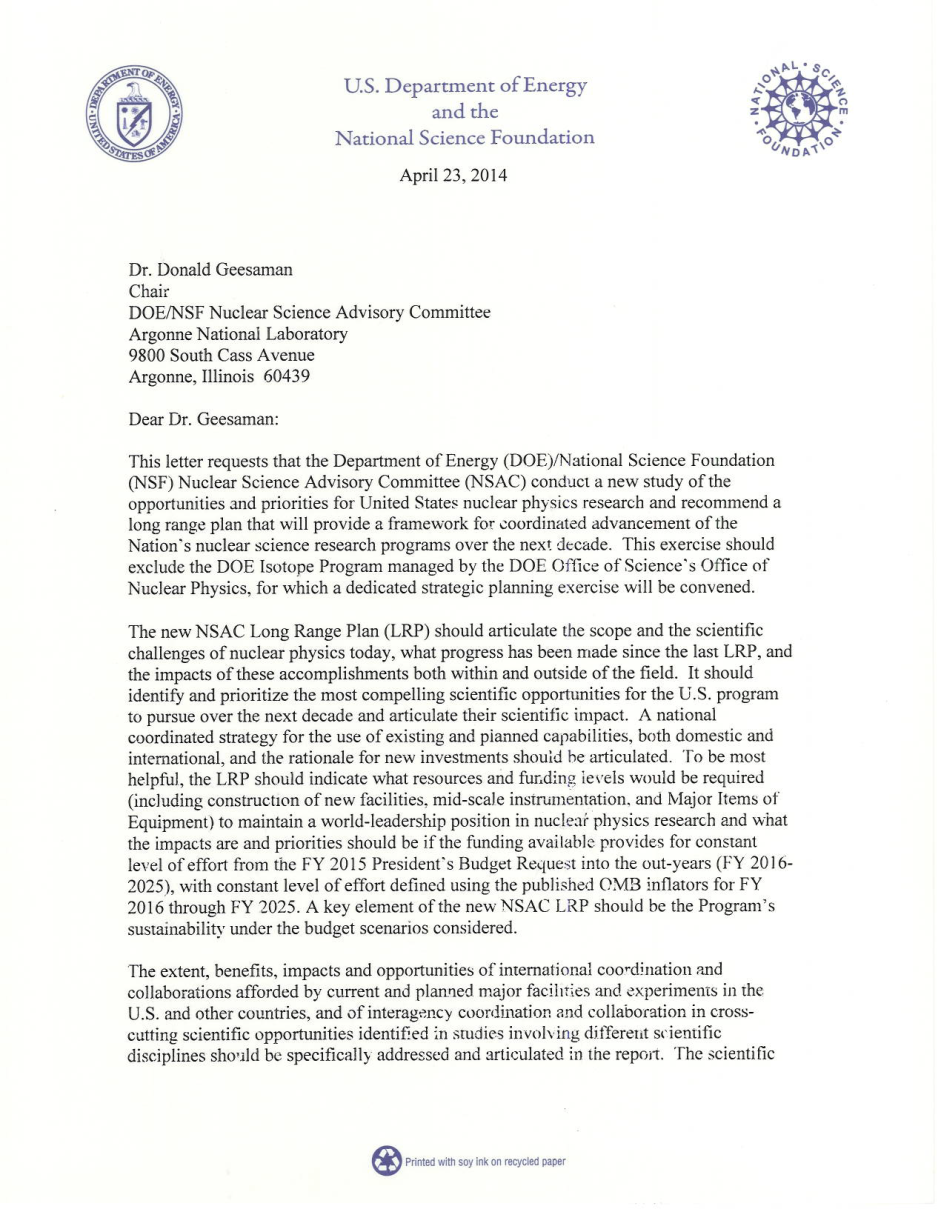 FESAC
NSAC
15
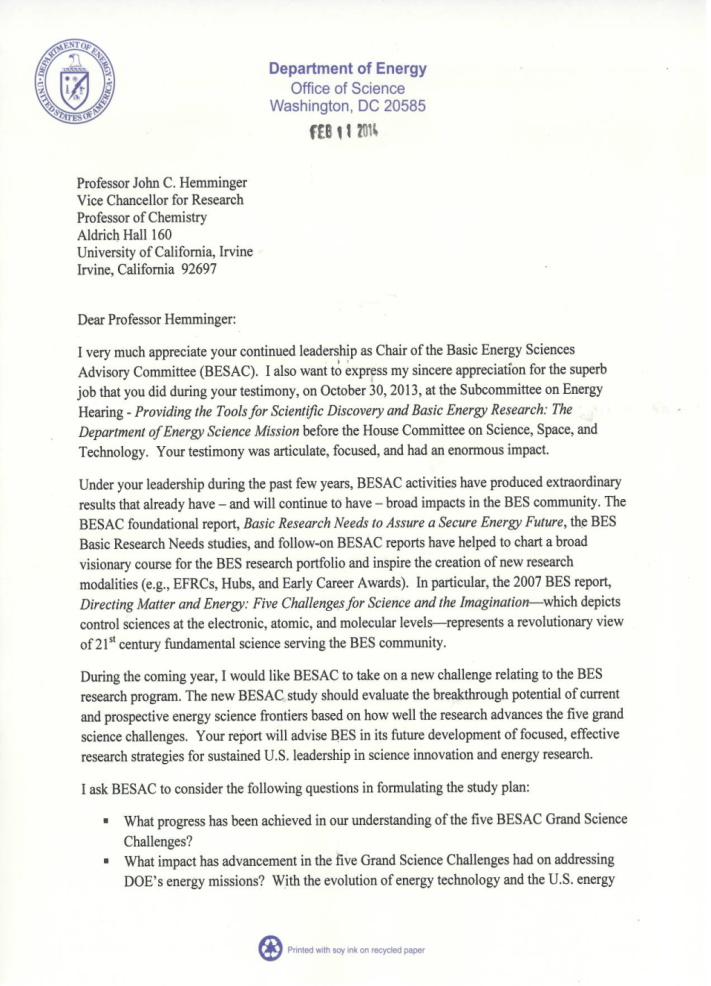 Current BESAC Charge
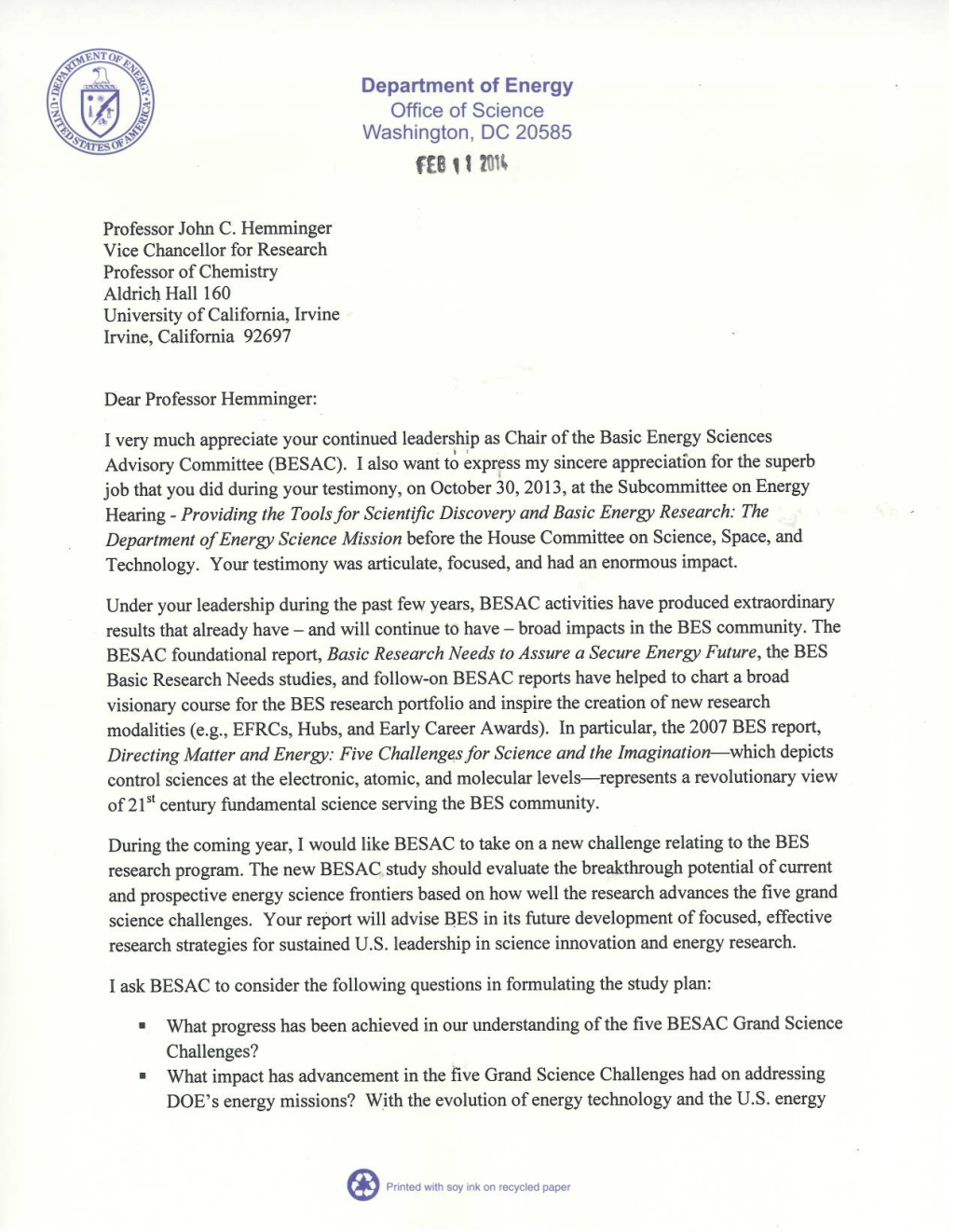 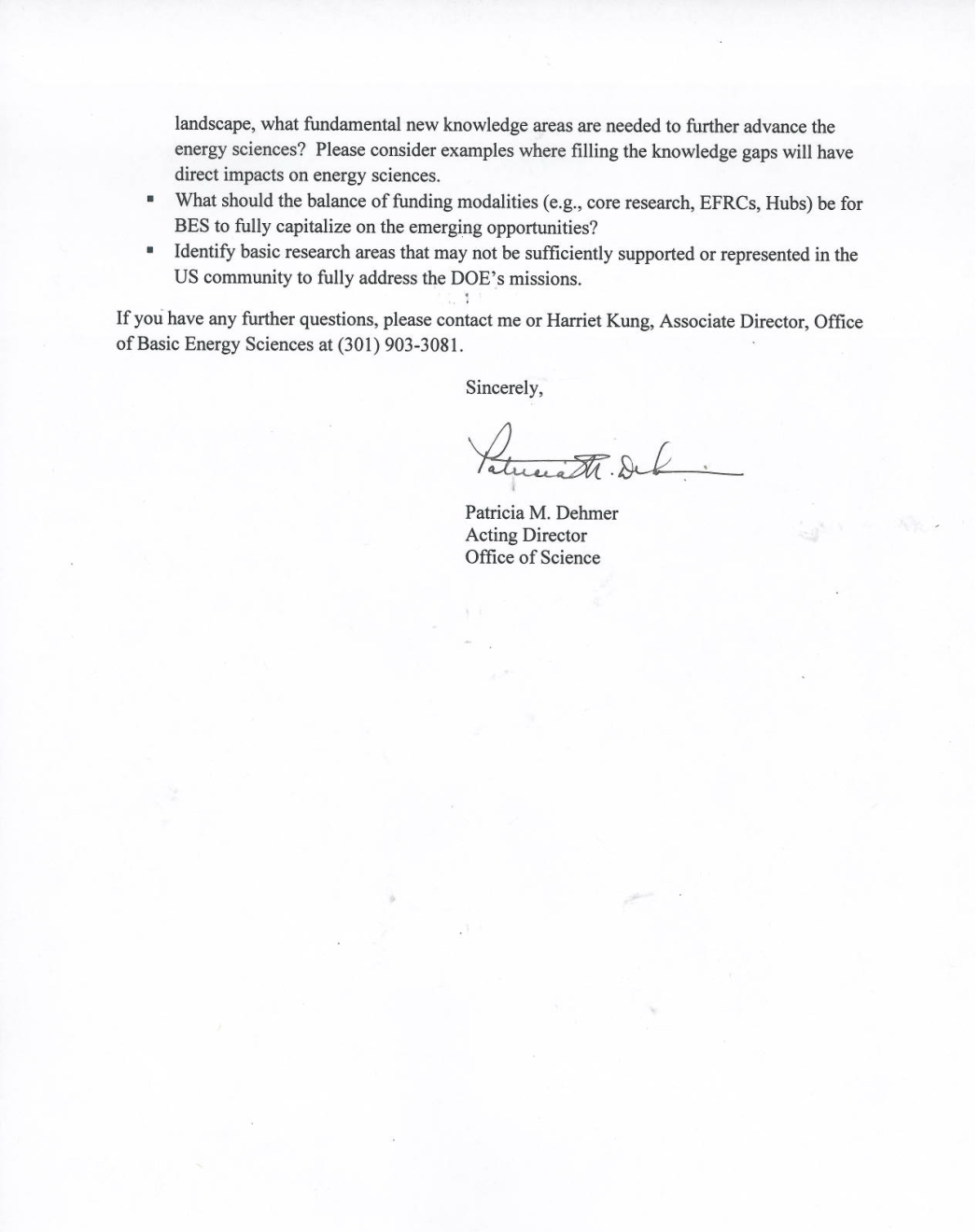 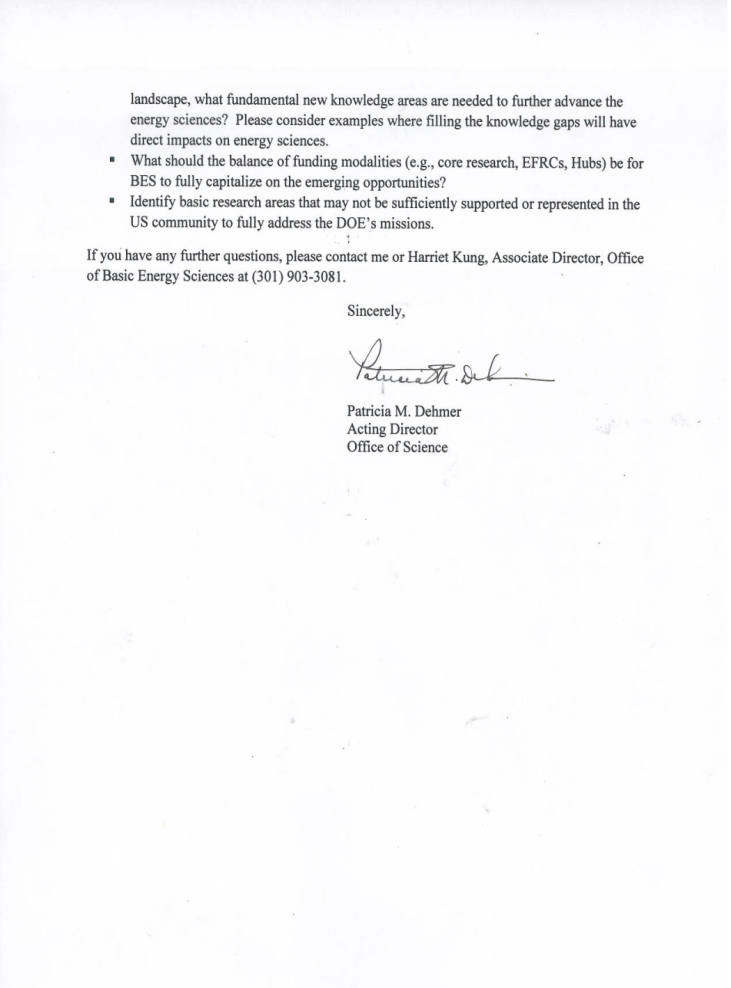 16
Full Funding of Financial Assistance Awards <$1Million
17
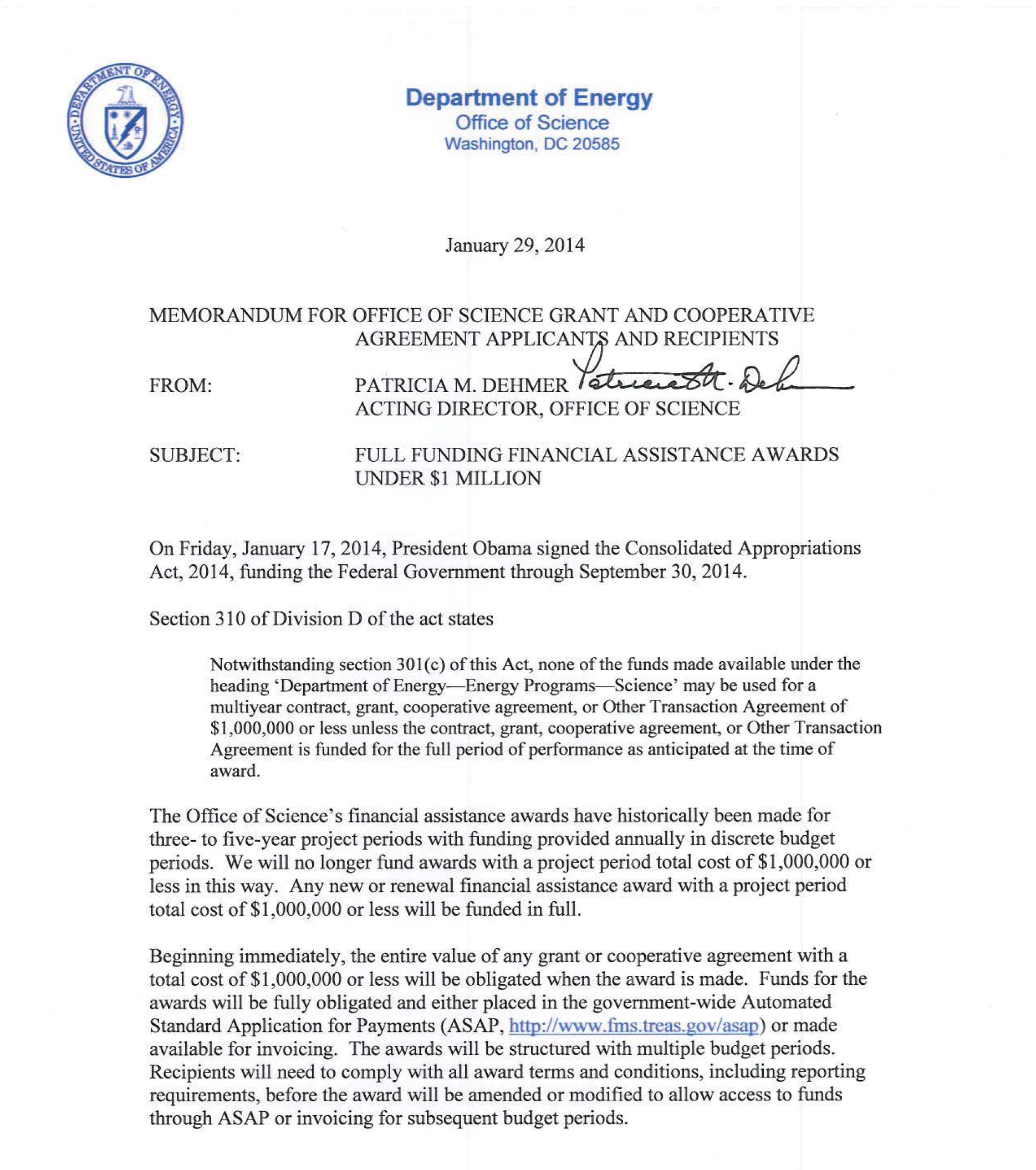 http://science.energy.gov/~/media/grants/pdf/FullFundingMemo.pdf
18
Digital Data Management
19
Office of Science Statement on Digital Data Management
All proposals submitted to SC for research funding will be required to include a Data Management Plan
Requirements will be included in all solicitations for research funding starting Oct. 1st, 2014.  This includes the Annual FOA.
Detailed requirements and further information on:

Suggestions for what to include in a Data Management Plan
Supplemental guidance and requirements from SC Program Offices
Links to information about data management resources at SC user facilities
Definitions of key terms
FAQs
http://science.energy.gov/funding-opportunities/digital-data-management/
Now
Live!
20
DOE Response to OSTP Memo
DOE Public Access Plan
Increasing Access to the Results of  Federally Funded 
Scientific Research
Data:
Data Management Plan requirements:
Office of Science – FY 2015
Other DOE Offices – FY 2016

Publications:
DOE Public Access Gateway for Energy and Science (PAGESBeta) will be launched soon

All DOE-supported researchers will be required to submit metadata for peer-reviewed publications and full text or links to accepted manuscripts starting in FY 2015
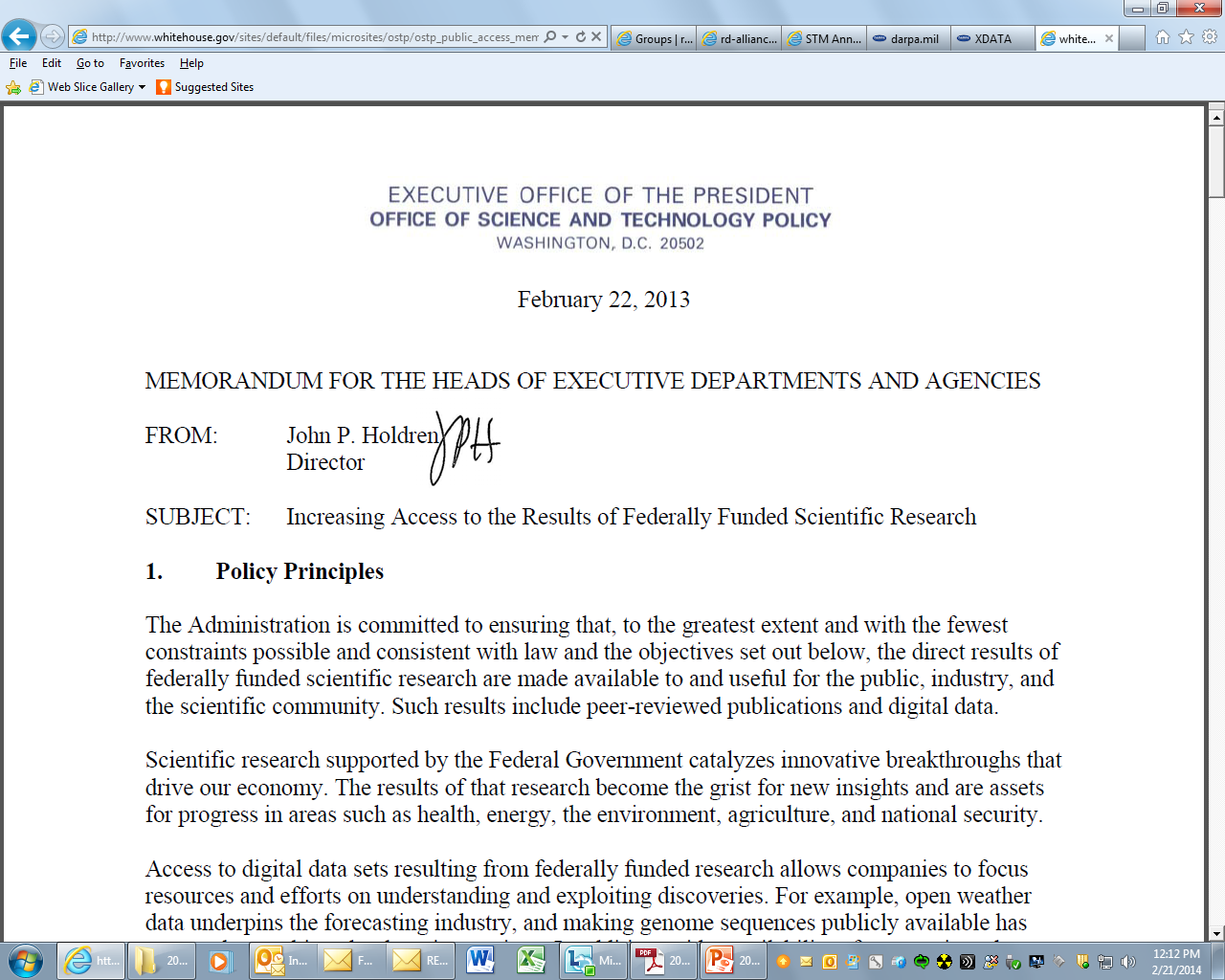 Public Access Plan will be available on the DOE Open Government website
21
Administration consolidation of STEM activities across federal agencies
22
FY 2014 Administration Consolidation of STEM Ed. ActivitiesDOE Programs Terminated in the FY 2014 President’s Budget Request
Computational Sciences Graduate Fellowship (SC/ASCR)
Summer School in Nuclear Chemistry and Radiochemistry (SC/BES-NP)
Global Change Education Program (SC-BER)  (phasing out)
QuarkNet (SC-HEP)
National Undergraduate Fellowship Program in Plasma Physics and Fusion Energy Sciences (SC-FES) (phasing out)
Plasma/Fusion Science Educator Programs (SC-FES) (phasing out)

Graduate Automotive Technology Education (EERE)
Wind for Schools (EERE)
Nuclear Scholarships/Integrated University Partnerships (NE)
23
FY 2015 Administration Position on STEM
The FY 2014 STEM education consolidation strategy continues in FY 2015.
But, it is now acknowledged that DOE has mission-specific workforce needs in STEM fields and that the DOE laboratories are a unique resource for training workers in STEM research and development.  
Proposed STEM workforce development activities in the Office of Science should include: 
an evidence-based statement of the workforce need; 
a statement of program goals; 
a diverse applicant pool and an unbiased selection procedure; and 
a mechanism for tracking program outcomes and evaluating success.
24
Charge to All Six Federal Advisory Committees
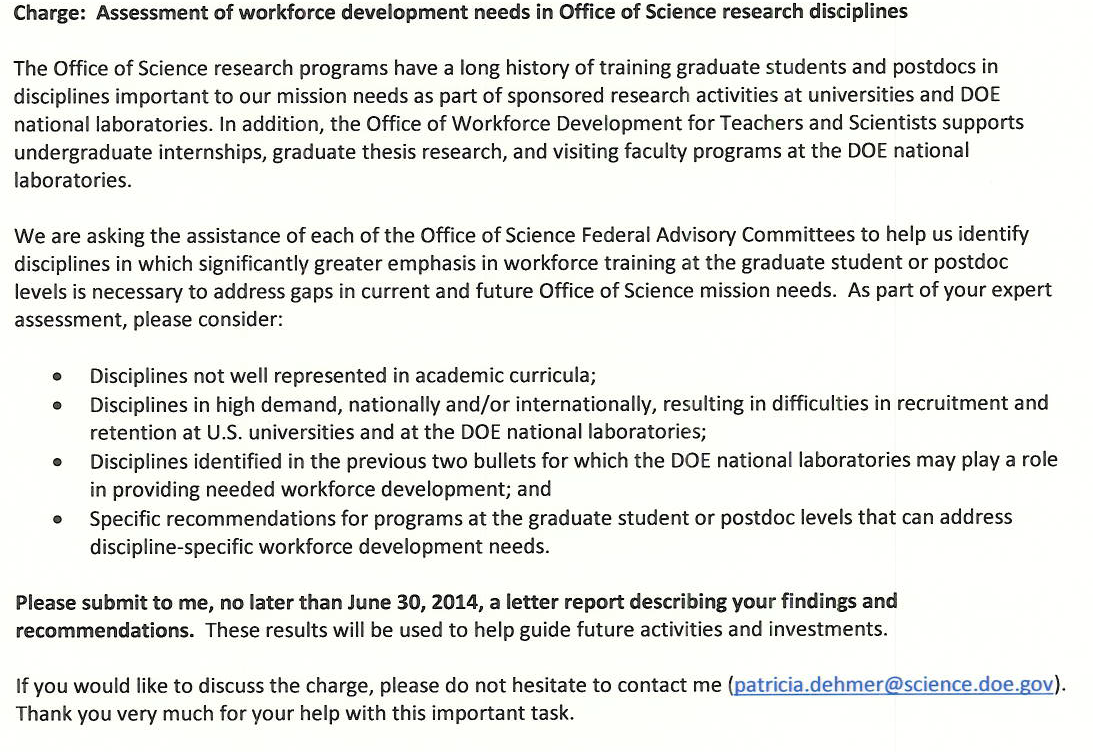 25
FY 2015 SEWD Guidance for WDTS
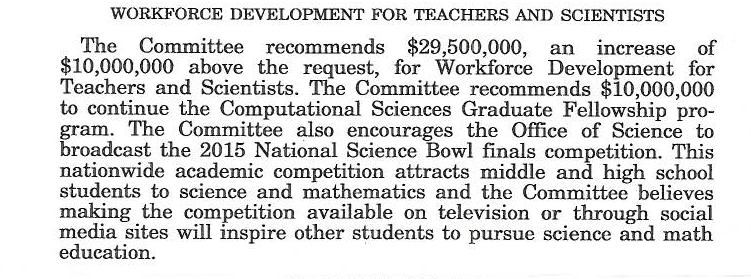 26
26
FY 2015 HEWD Guidance for STEM
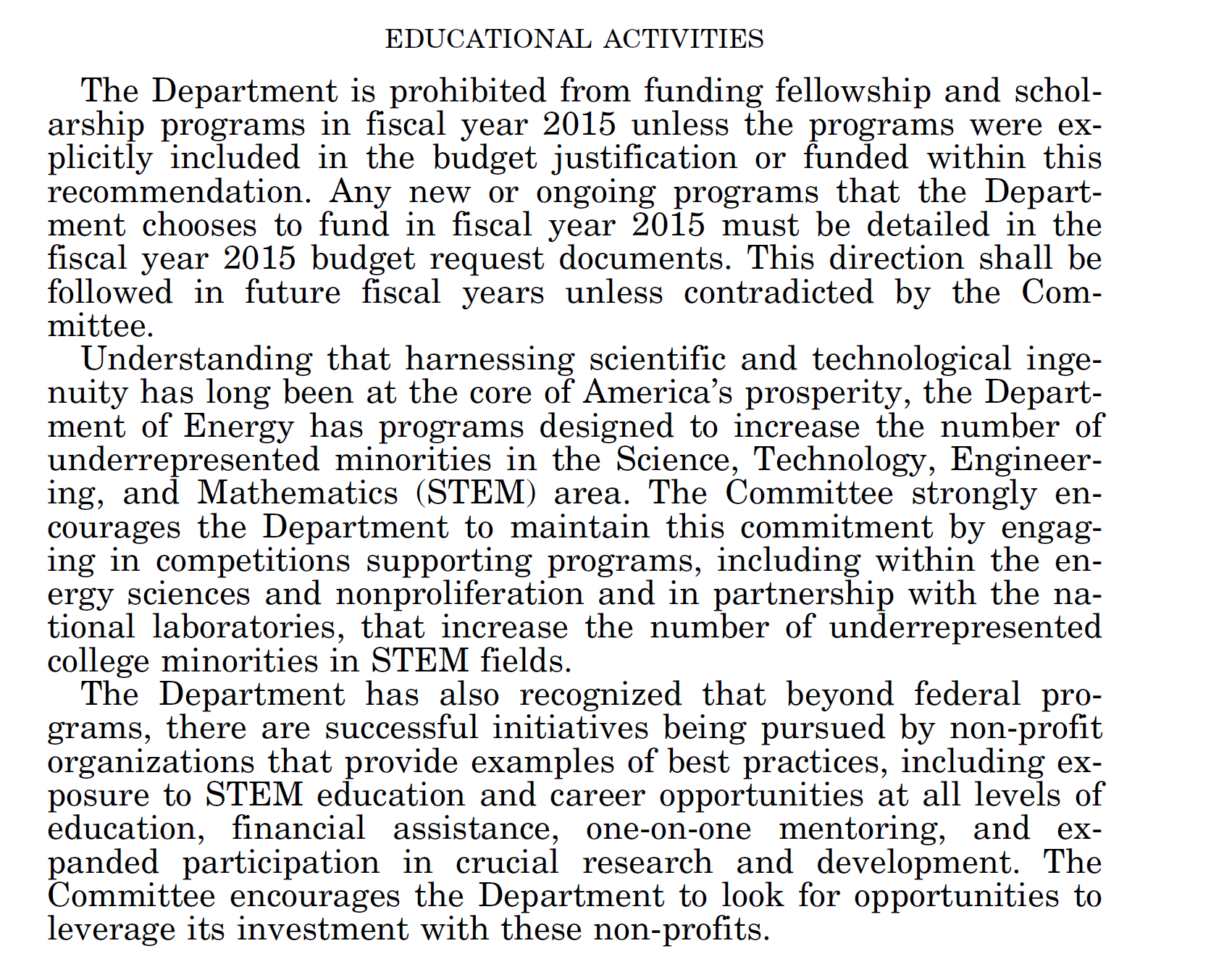 27
27